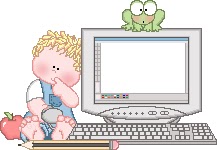 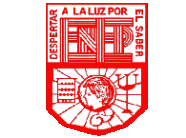 Escuela Normal de Educación Preescolar Aneyra Karem Rivera Trujillo
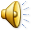 El Entorno Natural

Enero del 2013
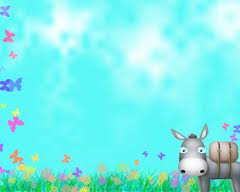 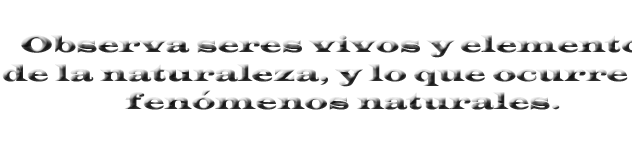 Introducción
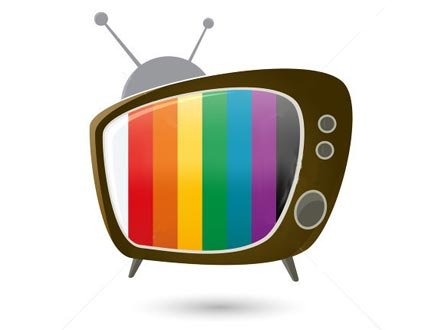 Ver 
video
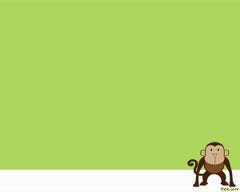 Menú principal
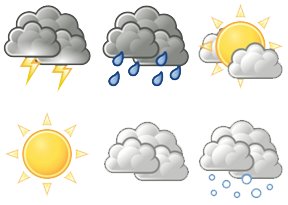 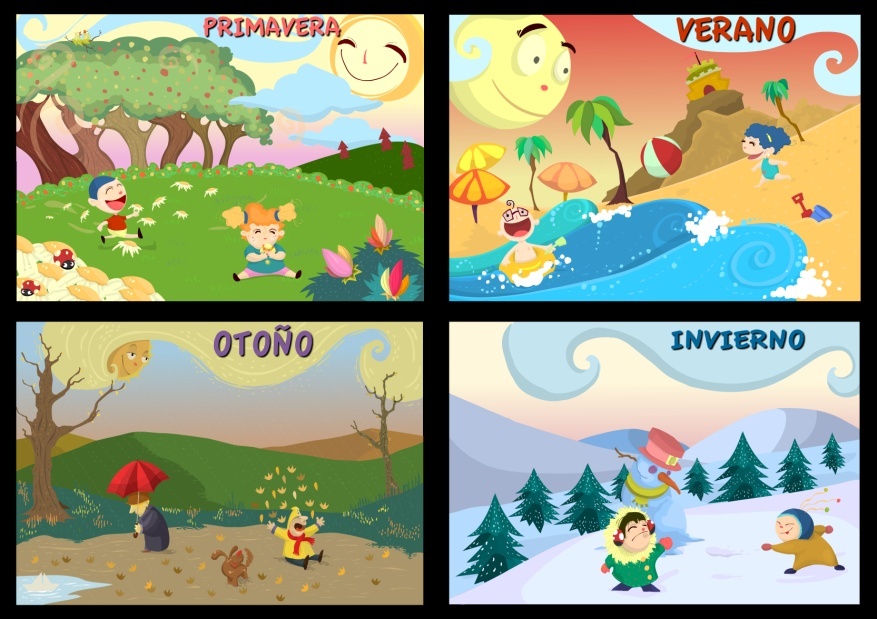 Estados del tiempo
Estaciones del año
¿Cual es el nombre de cada clima?
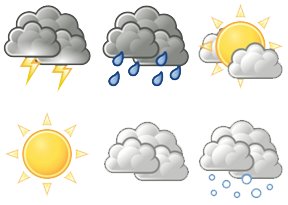 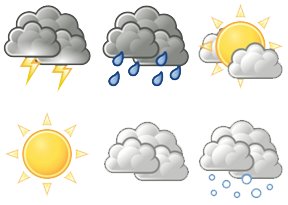 Soleado
lluvioso
Tormentas
Nublado
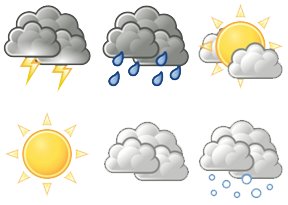 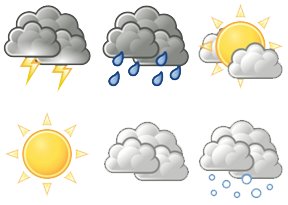 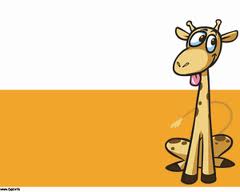 CREDITOS
TIPOD DE LETRAS DE 
HTTP://WWW.DAFONT.COM